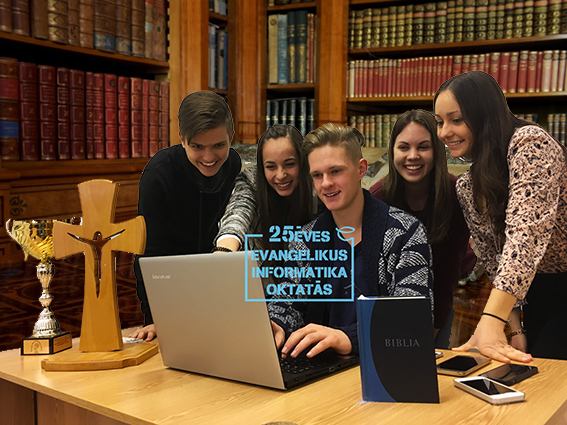 Digitális átállás
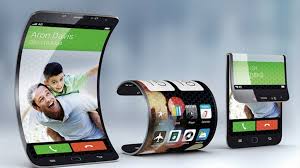 2017. március 22.
Könyvtáros szakmai nap
Babics Csaba
Digitális átállás
Analóg-digitális?
Mi is az átállás?
Oktatási paradigmaváltás
Analóg-digitális
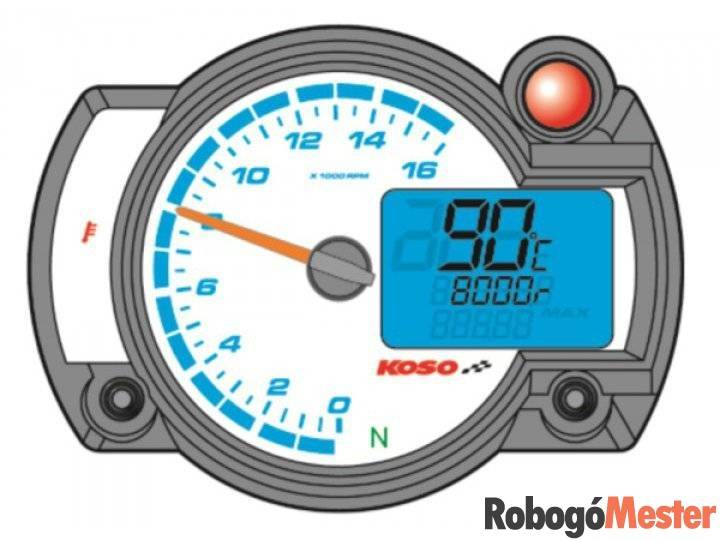 Mi is a digitális? -A definíció
Analóg
Digitális
Végtelen sok adat határozza meg
Folyamatos, folytonos átvitel, nincsenek szakadások
 newtoni fizika
0 és 1 –Igen és nem –ez a két adat határozza meg
Nincsen folytonosság, szaggatott átmenet
kvantummechanika
Az első digitális személy
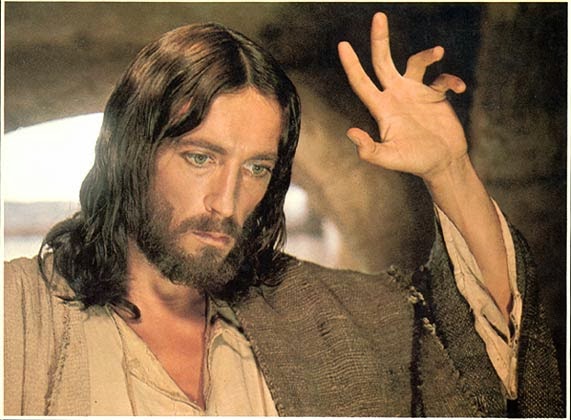 Ellenben a ti beszédetekben az
„ igen legyen igen, 
a nem pedig nem, ” Mt 5,37
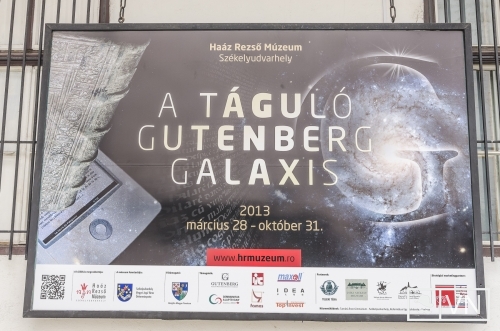 Digitális váltás = Paradigmaváltás
Gondolkodás és látásmód váltás
Hasonló a XV-XVI. századhoz a helyzet
Gutenberg galaxis => Zuckerberg galaxis
Mit kaptunk a XX. század fizikájától?
És látjuk  a különbséget?
Digitális átállás a fociban
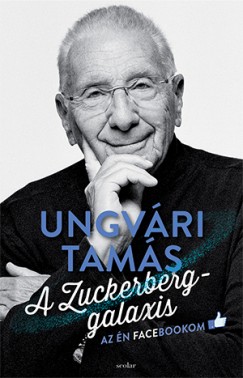 Digitális átállás a fociban
Gólvonal-bíró
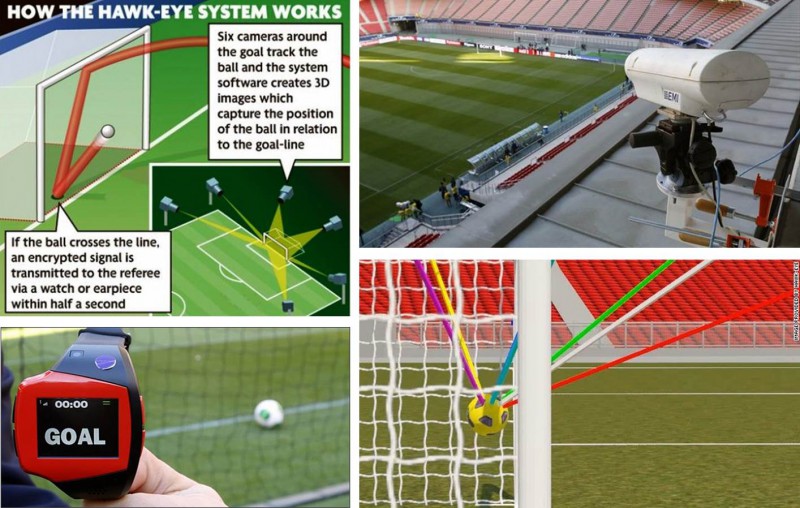 Digitális –az ember kiterjesztése kor technikai vívmányaival
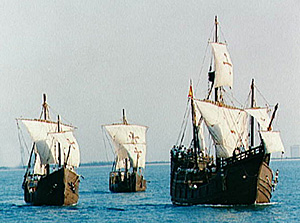 Tanmese Kolombusz hajóival
„Eppur si move”
Mit szólnánk, ha most azt mondanám, éljünk természetesen, azaz 
ne feledjük: a Föld lapos, és 
nyomtatott könyveket ne használjunk, csak kézzel írottat, mert az az igazi…
Mi is az átállás?
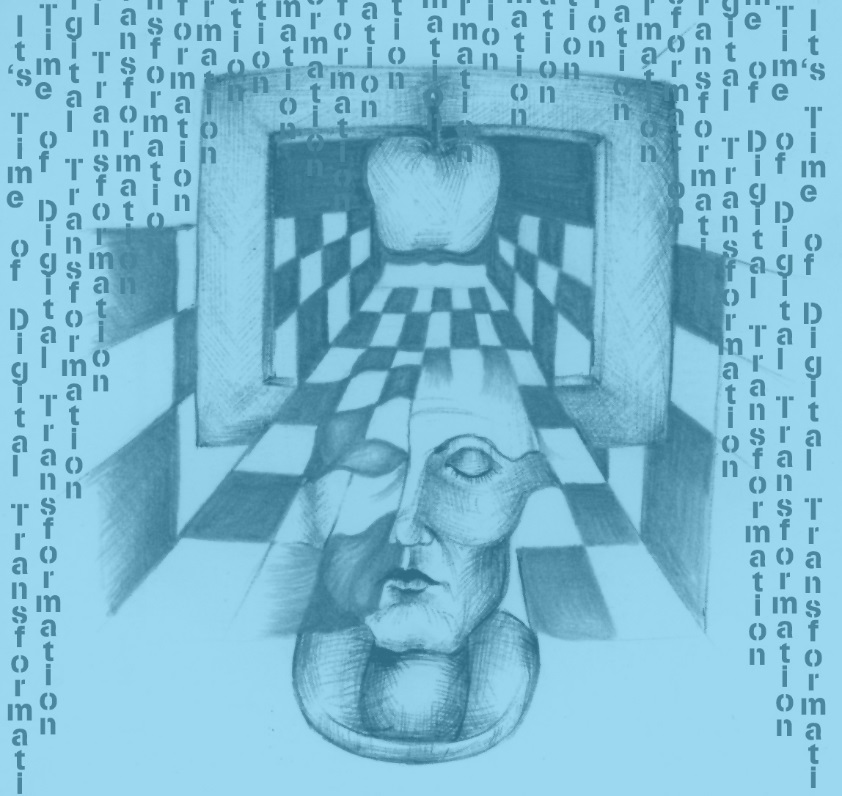 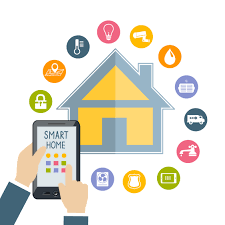 Az új eszközök
Használtuk megkönnyíti az életünk
Érzékelés, az ember cselekvési határainak kiterjesztése
Nagyon fontos: 
ez korántsem új eszközök,
És nem a számítógép
alkalmazása!
Ahogyan a Gutenberg galaxys esetén is paradigmaváltás történt
A digitális transzformáció (Vityi Péter IVSZ alelnök cikke)
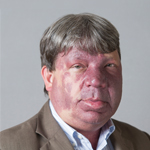 „ A forradalom mindig új esélyeket teremt - felzárkózásra és leszakadásra egyaránt. 
A jelen forradalma a digitalizáció, amely száguldva tört rá a teljes társadalomra és a gazdaságra. 
Az átalakulás már régóta zajlik, ám most intenzitása minden korábbinál erősebb, és a gazdaság minden szegmensét érinti. 
A digitalizáció nem választható, kizárólag a szerepünk benne: rajtunk múlik, hogy nyertesei vagy vesztesei leszünk-e.”
Mi a digitális transzformáció?
a fizikai világot leképezzük egy virtuális térben is, 
Teret engedünk az új módszereknek
a web világában már megszokhattuk. 
Dinamikusan változtathatunk az összefüggéseken, 
mérhetünk, értékelhetünk,
Digitális eszközök
hatékonyabbá tehetjük a folyamatokat, 
a megfelelő eszközök 
robotok, 
3D-s nyomtatás, 
virtuális és kiterjesztett valóság, 
drónok 
ezek segítségével az eredményt érvényesítjük a fizikai világban is. 
Megszabadulunk a hagyományos korlátoktól - a tértől, az időtől, a méretektől.
National Geographic 2017/II. Egri Vár
Vár állott, most bithalom
National Geographic 2011. X. és 2017. II. szám
Egri vár, várak rekonstrukciója 3D-s virtuális valóságban
Buzás Gergely:
„Sok feltételezésünkről csak a rekonstrukció készítése során derül ki, hogy rossz nyomon jártunk. Ez a módszer tehát a kutatásokat is segíti” – hangsúlyozza Buzás, aki egy világszerte használt magyar programmal dolgozik.
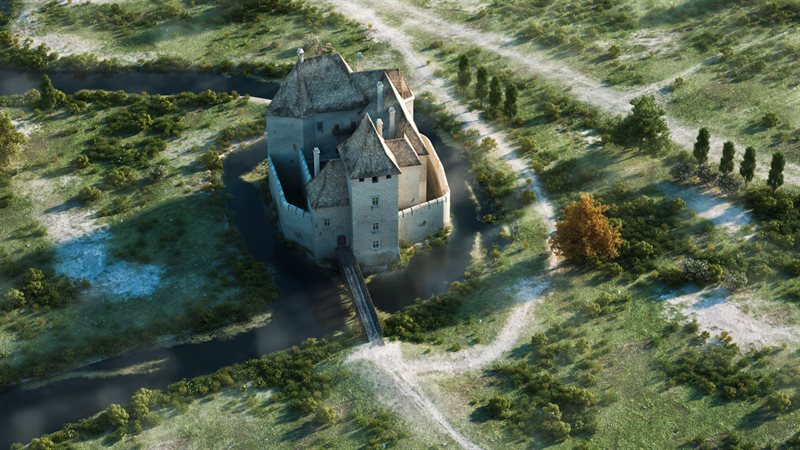 A termelés átalakulása
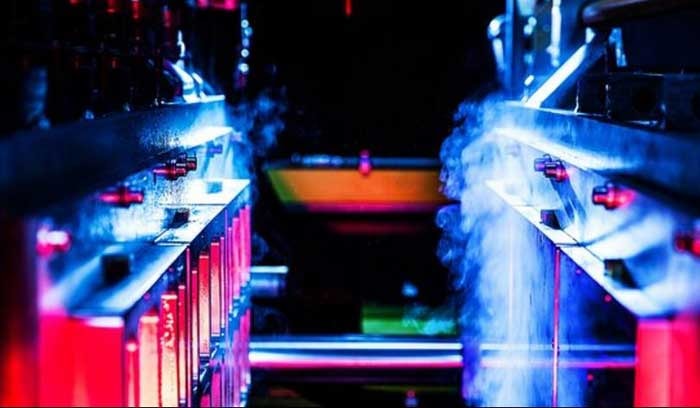 Jó példa erre az Adidas új ansbachi és atlantai robotizált üzeme.
évtizedeken át a cipőgyárak tömegtermelésre álltak be, 
olcsó munkaerőt kínáló ázsiai régióban létesültek,
 most:  fogyasztás helyén.
 Felborulnak a hagyományos értékláncok is, 
új, a virtuális világot jól használó vállalatok lépnek be, 
például a Tesla az autógyártásba
külön kategóriát képviselnek a cégek, amelyek az információáram ügyfélközeli pontjait elfoglalják
 Ilyen a Google, a Facebook, az Uber vagy az Airbnb.
 A digitalizáció nyújtotta lehetőségekkel élve, innovatív megoldásaiknak köszönhetően ezek a társaságok néhány év alatt a világ legértékesebb cégei közé emelkedtek, a hagyományos vállalatok kárára.
Nagyot kell lépni előre
Az Oktatás digitális átalakulása
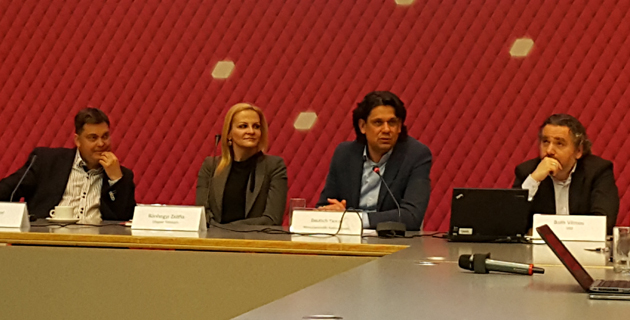 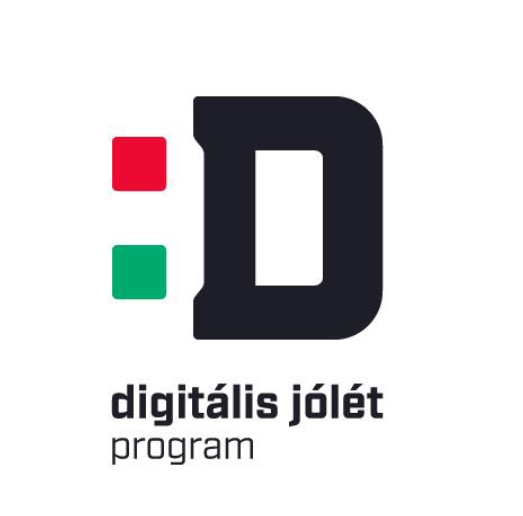 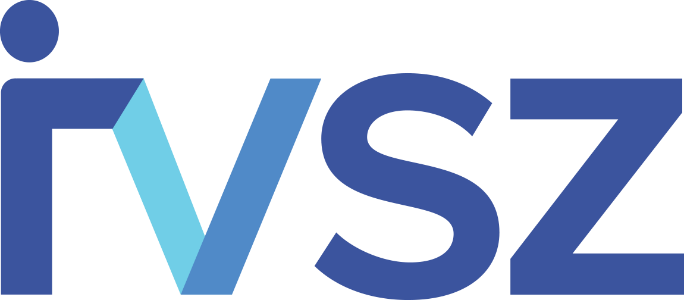 IVSZ Informatikai Vállalkozók Szövetsége
DJP Digitális Jólét Program
DOS Digitális Oktatási Stratégia
Magyarország Startup Stratégiája
Horváth Ádám, Tisza Géza
Both Vilmos
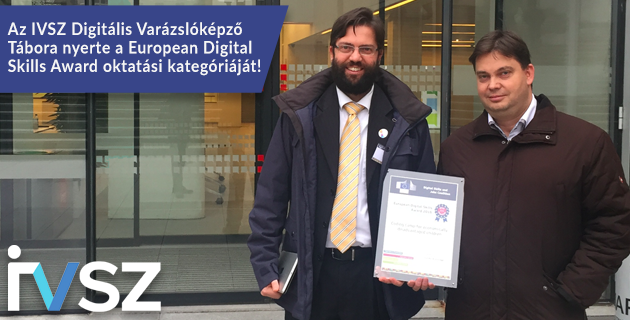 Tévhiedelmek, félelmek
Tipikusan a régi paradigma erős a tanárok között
Még az informatika tanárok között is, leginkább a technikák, az irodai programok, az informatika elméleti alapjai körül forog a látókörük
Szeretnék statikussá tenni a világot, a valóságban pedig az információ exponenciálisan nő!
Még mindig azt hiszik, hogy konzerválható az a modell, amelyben a tanár a „titkok tudója”, ő osztja meg a tudást, ő a mester, a tévedhetetlen 
Mindennek az alapja nagyfokú félelem
„Hogyan lettem hirtelen ennyire régi, hogy lehet így élni…” (Sziámi zenekar)
Az IVSZ látlelete
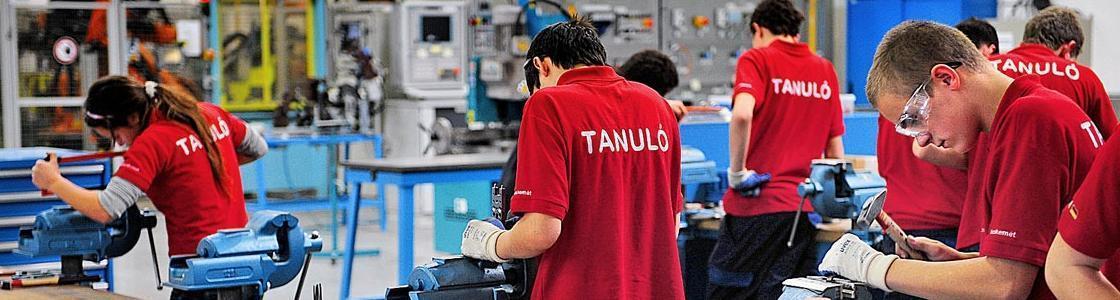 Kezdjük talán jó hírrel: Szakképzéseink jelszavai: Innováció. Motiváció. Kooperáció
Német-Magyar Ipari- és Kereskedelmi Kamara szakképzési díjai:
Győztesek:
 Innováció kategóriában a győri Audi 
 Motiváció kategóriában az esztergomi TSZC Szent Imre Gimnázium és Szakgimnázium nyert díjat. 
Kooperáció kategóriában a Siemens által beküldött pályázat kapott elismerést. 
Különdíjat kapott az Alkotó Magyarország Nonprofit Kft.
A győriek programja a 4.0-ra épül,
a jövőben egy csomó gyártási folyamatot számítógépeken keresztül kell majd irányítani,
 így teljesen más készségekre lesz szükség a gyárakban, mint most. 
A cég egy olyan programot indított, amely az ilyen új készségeket tanítja meg a diákoknak, mivel ezeket a hagyományos iskolai képzésben még nem tudják megszerezni.
A köznevelés feladata az életre nevelés, felkészítés a munkavállalásra.
elengedhetetlen része a digitális készségek fejlesztése, amely a Nemzeti alaptantervben is megjelenik. 
köznapi tapasztalat, és a vállalkozások is arról számolnak be:
a diákok nem rendelkeznek megfelelő digitális ismeretekkel
és ezért kevésbé állják meg a helyüket a világban. 
Nem tudnak olyan állásokat betölteni, amelyek igénylik az ilyen jártasságot, 
vagy – informatikai szakmák esetében – az informatikai szaktudást. 
Mindez visszafogja a gazdasági fejlődést és rontja a foglalkoztatást.
Informatikai kompetencia
A digitális írástudás:
 a mindannyiunkat egyre inkább körülvevő informatikai eszközök kezelésének és irányításának képessége 
mára alapvetővé, szükségessé vált. 
nemcsak a munkaerőpiacon, 
de a mindennapi életvezetésben is megkerülhetetlen ez a kulcskompetencia.
Az elmúlt évtized növekvő elvárásai ezért a legutóbbi Nemzeti alaptanterv (Nat 2012.) módosításánál az informatika tantárgyba sűrítették az elvárásoknak megfelelő kimeneti követelményeket.
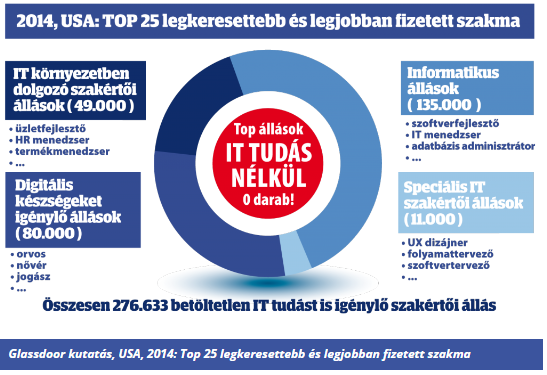 Nem találkozik a munkaerőpiaci kereslet az oktatás által kibocsátott kínálattal
Az óriási, ma már globális kereslet 
Ennek ellenére a magyarországi iskolák képtelenek kellő számban és minőségben kibocsátani digitális munkahelyeken helyt állni képes embereket,
már a mostani munkaerőpiacon is jelentős hátrány
mire a mostani diákok a munkaerőpiacra kerülnek, 
addigra a most megszokott szakmák egy része eltűnik, 
gépek és szoftverek helyettesítik az egyszerű szakmák jelentős részét,
 túlnyomó részt a keresleti oldalon digitális – részben ma még nem is definiálható – munkahelyek jelennek meg.
programozókkal, program- tervezőkkel szembeni elvárások
Az alapvető felhasználói ismereteken lényegesen túlmutatnak
Az ő képzésükre, felkészítésükre, felkutatásukra, motiválásukra azonban a köznevelésnek még nincs programja. 
informatikai pályára kevesebben jelentkeznek, 
mint ahányan a nyugdíj, vagy a külföldi munkavállalás miatt elhagyják a hazai informatikai munkaerőpiacot.
a hazai informatikai ipar veszít versenyképességéből és import munkaerőre szorul Ukrajnából, és a Közel-Keletről,
Az informatikai pályát választók alacsony létszáma miatt
 holott az informatikai munkavállalók az átlagnál lényegesen magasabb bérezésre számíthatnak
z informatika a legdinamikusabb fejlődő, és a leggyorsabban növekvő hozzáadott értékű ágazat.
 Magyarország nemzetközi versenyképességének egyik fő motorja az az informatika, amely egy egyre inkább elöregedő, megfelelő utánpótlás nélküli munkaerőbázisra támaszkodik.
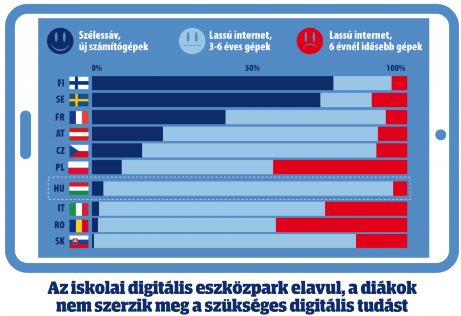 Az IVSZ
összegyűjtötte az iskolák IKT fejlesztési képességét gátló problémákat
 komplex javaslatcsomagot dolgozott ki, 
a köznevelés alacsony digitális készségfejlesztő-képessége javítható
Elavult eszközrendszer
Alacsony internet sávszélesség
Támogató elektronikus szolgáltatások és digitális tartalom hiánya
Rendszergazdák és karbantartás hiánya
A digitális oktatásra felkészítő pedagógusképzés hiánya
Problémák
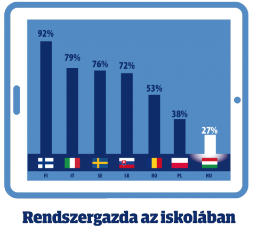 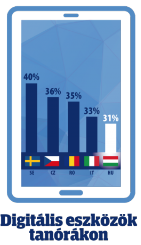 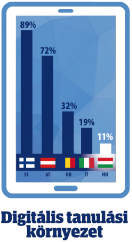 Internetelérés/Hálózati sávszélesség
Európában, hasonlóan Magyarországhoz az iskolák döntően ADSL 
átlagos sávszélesség azonban jellemzően alacsonyabb az európai átlagnál. 
Különösen alacsony az aránya a 30 Mb/s vagy ennél magasabb kapcsolattal rendelkező intézményeknek
 Az átlag Magyarországon 4 Mb/s, 
európai összehasonlításban a sereghajtó utolsó 20%-ba, 
alkalmatlan az elvárt informatikai szolgáltatások kiszolgálására.
Eszközellátottság
Magyarország az EU átlagnak megfelelően ellátott számítógépekkel,
az eszközök kora és eloszlása!!
a számítógépek túlnyomó többsége a számítógép laborokban van
ezért ezek például a természettudományos órákon nem érhetőek el. 
Bár EU szinten viszonylag magas a használható eszközök aránya
 de koruk alapján a legelöregedettebb gépparkok között
internet
hogy a gépeknek csak mintegy harmada kapcsolódik az internethez, 
a meglévő gépek is jellemzően a magasabb jövedelmű lakosságú településeken, városokban találhatóak meg, 
 nagyon jelentős esélyegyenlőtlenséget generál 
a hátrányos helyzetűek kárára, akik otthon is kisebb valószínűséggel férnek hozzá informatikai eszközökhöz.
Digitális szövegértés
a köztudatban a digitális írástudás képessége 
a mai munkaerőpiaci, társadalmi és egyéb elvárások
nem azt várják el, hogy egy ember képes legyen digitális struktúrákat létrehozni. 
kritikus képesség a meglévő rendszerek használata,
a hatékony információkeresés és szűrés,
az eszközök megfelelő kombinálásának képessége, 
a rugalmasság, alkalmazkodó képesség. 
A diákok képességeit összehasonlító, közismert PISA felmérés egy modulja, 
ezeket a területeket vizsgálja, összefoglaló néven ezt digitális szövegértésnek hívja.
A vizsgálat során
a diákoknak egyszerűnek tűnő feladatokat kell interneten, digitális eszközök segítségével végrehajtani, 
vonatjegy megvásárlása, 
menetrendek alapján utazás megtervezése, 
megadott fogalmakról való adatgyűjtés, 
összetett kérdésekre való válaszadáshoz információkeresés.
a fiatal generáció egy jelentős része nem használja készségszinten a digitális eszközöket
gyakran kimerül egyszerű kommunikációs, közösségi vagy multimédia funkciókban,
 sokszor egyszerű eszközbeállítások vagy triviálisnak gondolt folyamatok kezelése, adatok keresése, tárolása, rendezése is problémát okoz. 
A PISA felmérés Magyarországra vonatkozó részében meglepő eredményeket találunk, 
a jelenlegi oktatási rendszer nem alkalmas arra, hogy a digitális szövegértést fejlessze, sőt bizonyos szempontból ellentétes hatást fejt ki.
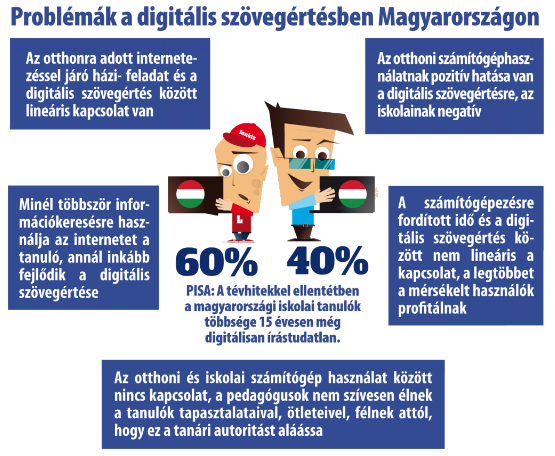 esélyegyenlőségi hátrány
A digitális eszközhasználat mellőzöttsége,
 különösen a középiskolában,
 jelentős esélyegyenlőségi hátrányt eredményez
 csökkenti a munkaerőpiaci érvényesülés lehetőségét 
a tanulók legalább egyharmada számára. 
különösen rémisztő, hogy ez az alacsony használati arány nem is a lassú emelkedés, 
hanem már egy csökkenés eredménye, 
 az informatika óraszámok lecsökkentéséből 
 IKT háttérbeszorításából fakad
digitális oktatási fejlesztés
az iskolákban nem feltétlenül érte el az elvárt, optimális hatást. 
A digitális oktatás ugyanis egy komplex rendszer, 
minden elemét össze kell hangolni technológiai, de elsősorban pedagógiai szempontból. 
egyes elemeinek fejlesztése nem vezet a teljesítmény javulásához, 
sőt, bizonyos esetekben (UK, Norvégia, EUN 2006) kutatások kimutatták a tanulói teljesítmény visszaesését az infokommunikációs eszközök fejlesztését követően. 
A visszaesés oka 
a pedagógusok megfelelő képzésének hiányosságaira 
a hiányzó módszertani, tartalmi eszközökre volt visszavezethető.
fenntarthatóság
külön fejlesztési forrásokból finanszírozott, nagy értékű eszközfejlesztést
 az intézmény általában a saját költségvetéséből nem tudja megismételni 3-4 évente, 
 a gyorsan avuló eszközök nem tudnak tartósan beépülni a pedagógiai rendszerbe, így a megfelelő hatást sem tudják kifejteni.
új típusú digitális oktatási fejlesztések váltak szükségessé.
 önmagában az IKT fejlesztést célzó beruházások nem váltak sikeressé. 
a számítógépek számának növelése például önmagában nem vezet kimutatható teljesítménynövekedéshez, 
miközben jelentős többletterhet ró az iskolára (őrzés, karbantartás, kezelés, üzembentartás).
LEHETSÉGES FEJLŐDÉSI IRÁNYOK A MAGYARORSZÁGI DIGITÁLIS OKTATÁSBAN
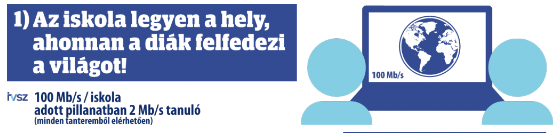 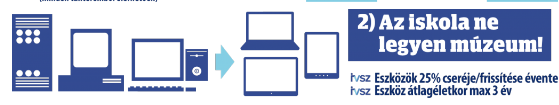 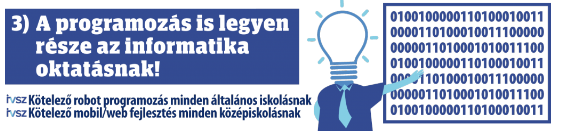 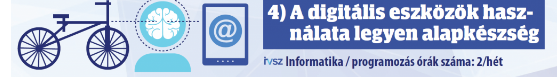 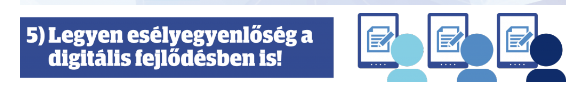 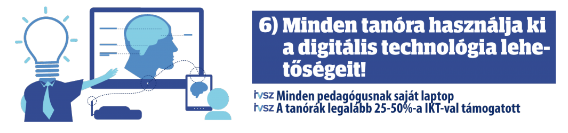 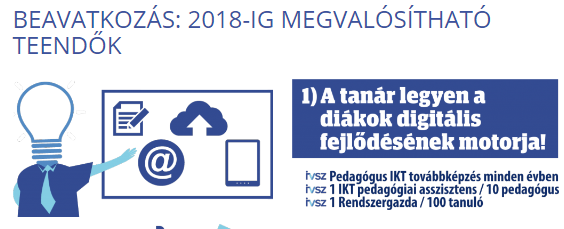 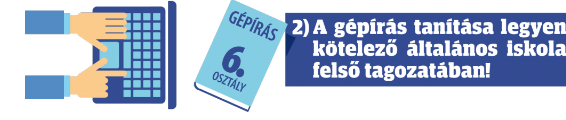 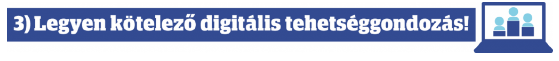 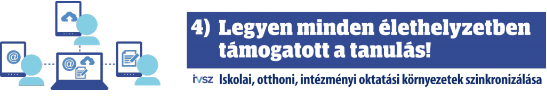 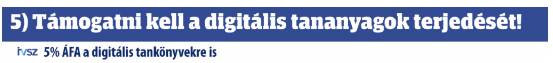 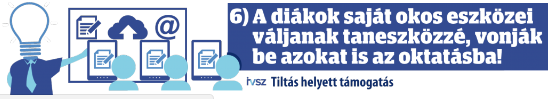 Digitális átalakulás
A választás a mienk:
nyertesei vagy vesztesei leszünk-e?
 rajtunk múlik!
Felhasznált anyagok:
A Day Made of Glass... Made possible by Corning. (https://www.youtube.com/watch?v=6Cf7IL_eZ38 és https://www.youtube.com/watch?v=jZkHpNnXLB0 )
A DIGITÁLIS TRANSZFORMÁCIÓ KORA – VITYI PÉTER SZUBJEKTÍV
http://ivsz.hu/hirek/a-digitalis-transzformacio-kora-vityi-peter-szubjektiv/
http://epresso.hu/hirek/szakkepzeseink-jelszavai-innovacio-motivacio-kooperacio